V Mozartovo mesto
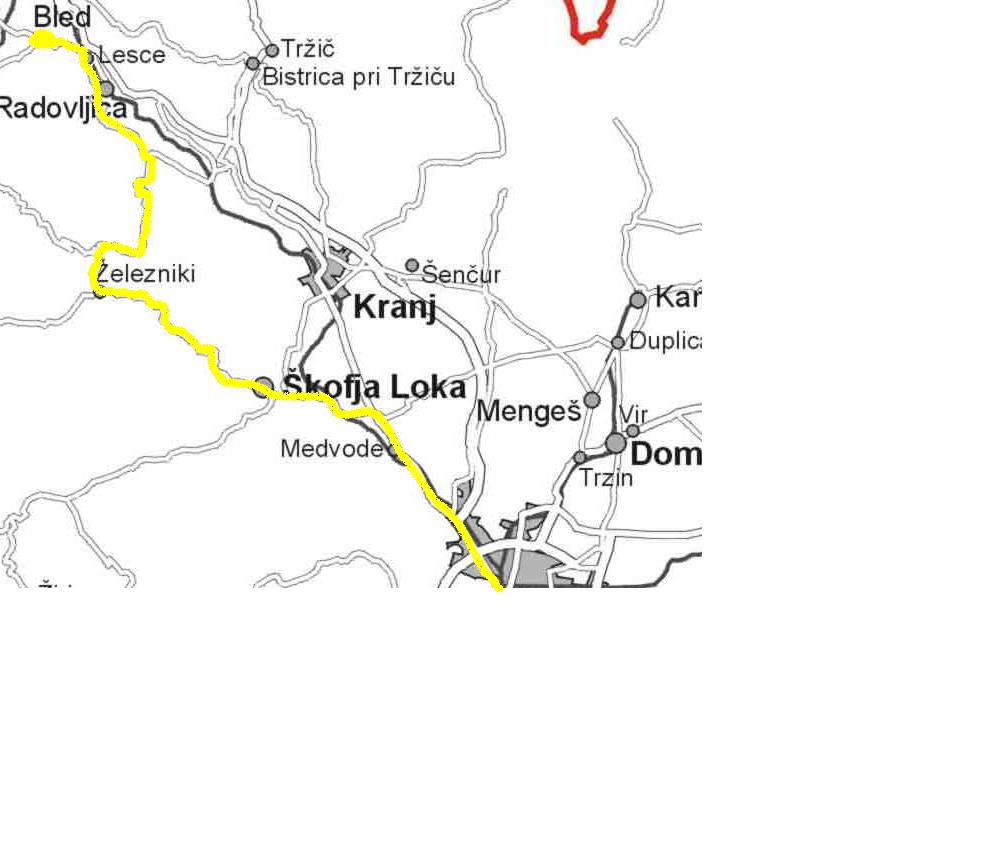 hvala za pozornost